15 Líneas de tiempo gratis
16:9 Tamaño
Facil de editar






Lorem Ipsum
Lorem Ipsum
Lorem Ipsum
Lorem Ipsum
Lorem Ipsum
Lorem Ipsum
Lorem ipsum dolor sit amet, sumo facilis torquatos vis ad, te vivendo invenire vix
Lorem ipsum dolor sit amet, sumo facilis torquatos vis ad, te vivendo invenire vix
Lorem ipsum dolor sit amet, sumo facilis torquatos vis ad, te vivendo invenire vix
Lorem ipsum dolor sit amet, sumo facilis torquatos vis ad, te vivendo invenire vix
Lorem ipsum dolor sit amet, sumo facilis torquatos vis ad, te vivendo invenire vix
Lorem ipsum dolor sit amet, sumo facilis torquatos vis ad, te vivendo invenire vix
2
Timeline Infographics
SmartArt – Alternating Flow






3
Timeline Infographics

2014
2015
2016
2017
2018
2019





Lorem Ipsum
Lorem Ipsum
Lorem Ipsum
Lorem Ipsum
Lorem Ipsum
Lorem Ipsum
Lorem ipsum dolor sit amet, sumo facilis torquatos vis ad, te vivendo invenire vix
Lorem ipsum dolor sit amet, sumo facilis torquatos vis ad, te vivendo invenire vix
Lorem ipsum dolor sit amet, sumo facilis torquatos vis ad, te vivendo invenire vix
Lorem ipsum dolor sit amet, sumo facilis torquatos vis ad, te vivendo invenire vix
Lorem ipsum dolor sit amet, sumo facilis torquatos vis ad, te vivendo invenire vix
Lorem ipsum dolor sit amet, sumo facilis torquatos vis ad, te vivendo invenire vix
4
Timeline Infographics
Lorem Ipsum
Lorem ipsum dolor sit amet, sumo facilis torquatos vis ad, te vivendo invenire vix.

Lorem ipsum dolor sit amet, sumo facilis torquatos vis ad, te vivendo invenire vix
Lorem Ipsum
Lorem ipsum dolor sit amet, sumo facilis torquatos vis ad, te vivendo invenire vix
Lorem Ipsum
Lorem ipsum dolor sit amet, sumo facilis torquatos vis ad, te vivendo invenire vix
Lorem ipsum dolor sit amet, sumo facilis
Lorem ipsum dolor sit amet, sumo facilis
Lorem ipsum dolor sit amet, sumo facilis
2014
2015
2016
2017
2018
2019
Lorem ipsum dolor sit amet, sumo facilis
Lorem Ipsum
Lorem ipsum dolor sit amet, sumo facilis torquatos vis ad, te vivendo invenire vix.

Lorem ipsum dolor sit amet, sumo facilis torquatos vis ad, te vivendo invenire vix
Lorem ipsum dolor sit amet, sumo facilis
Lorem Ipsum
Lorem ipsum dolor sit amet, sumo facilis torquatos vis ad, te vivendo invenire vix
Lorem ipsum dolor sit amet, sumo facilis
Lorem Ipsum
Lorem ipsum dolor sit amet, sumo facilis torquatos vis ad, te vivendo invenire vix
5
Timeline Infographics
2014
2016
2018



2015
2017
2019



Lorem Ipsum
Lorem Ipsum
Lorem Ipsum
Lorem Ipsum
Lorem Ipsum
Lorem Ipsum
Lorem ipsum dolor sit amet, sumo facilis torquatos vis ad, te vivendo invenire vix
Lorem ipsum dolor sit amet, sumo facilis torquatos vis ad, te vivendo invenire vix
Lorem ipsum dolor sit amet, sumo facilis torquatos vis ad, te vivendo invenire vix
Lorem ipsum dolor sit amet, sumo facilis torquatos vis ad, te vivendo invenire vix
Lorem ipsum dolor sit amet, sumo facilis torquatos vis ad, te vivendo invenire vix
Lorem ipsum dolor sit amet, sumo facilis torquatos vis ad, te vivendo invenire vix
6
Timeline Infographics
2014
2015
2016
2017
2018
2019






Lorem Ipsum
Lorem Ipsum
Lorem Ipsum
Lorem Ipsum
Lorem Ipsum
Lorem Ipsum
Lorem ipsum dolor sit amet, sumo facilis torquatos vis ad, te vivendo invenire vix
Lorem ipsum dolor sit amet, sumo facilis torquatos vis ad, te vivendo invenire vix
Lorem ipsum dolor sit amet, sumo facilis torquatos vis ad, te vivendo invenire vix
Lorem ipsum dolor sit amet, sumo facilis torquatos vis ad, te vivendo invenire vix
Lorem ipsum dolor sit amet, sumo facilis torquatos vis ad, te vivendo invenire vix
Lorem ipsum dolor sit amet, sumo facilis torquatos vis ad, te vivendo invenire vix
7
Timeline Infographics

2014
2015
2016
2017
2018
2019





Lorem Ipsum
Lorem Ipsum
Lorem Ipsum
Lorem Ipsum
Lorem Ipsum
Lorem Ipsum
Lorem ipsum dolor sit amet, sumo facilis torquatos vis ad, te vivendo invenire vix
Lorem ipsum dolor sit amet, sumo facilis torquatos vis ad, te vivendo invenire vix
Lorem ipsum dolor sit amet, sumo facilis torquatos vis ad, te vivendo invenire vix
Lorem ipsum dolor sit amet, sumo facilis torquatos vis ad, te vivendo invenire vix
Lorem ipsum dolor sit amet, sumo facilis torquatos vis ad, te vivendo invenire vix
Lorem ipsum dolor sit amet, sumo facilis torquatos vis ad, te vivendo invenire vix
8
Timeline Infographics With Perspective
2015
2015
2015
2015
2015
2014
Lorem ipsum
Lorem ipsum dolor sit amet, ne tamquam aliquid expetenda pri, has erat appareat disputationi ei. Discere molestie torquatos te cum, sit incorrupte intellegam te, cibo populo aperiri ne duo. No nibh mentitum qualisque usu, everti aliquid consetetur pro ex. Mei in maluisset consequuntur delicatissimi, id natum perfecto it.
9
Timeline Infographics With Perspective
2015
2015
2015
2015
2015
2014
10
Timeline Infographics
2019
2015
2017
Lorem ipsum etce dolor sit amet, sumo rineri facilis torquatos vis ad, te govern vivendo invenire vix
Lorem ipsum etce dolor sit amet, sumo rineri facilis torquatos vis ad, te govern vivendo invenire vix
Lorem ipsum etce dolor sit amet, sumo rineri facilis torquatos vis ad, te govern vivendo invenire vix
Lorem ipsum etce dolor sit amet, sumo rineri facilis torquatos vis ad, te govern vivendo invenire vix
Lorem ipsum etce dolor sit amet, sumo rineri facilis torquatos vis ad, te govern vivendo invenire vix
Lorem ipsum etce dolor sit amet, sumo rineri facilis torquatos vis ad, te govern vivendo invenire vix
2014
2016
2018
11
Timeline Infographics
2014
2015
2016
2017
2018
2019
Lorem Ipsum
Lorem Ipsum
Lorem Ipsum
Lorem Ipsum
Lorem Ipsum
Lorem Ipsum
Lorem ipsum dolor sit amet, sumo facilis torquatos vis ad, te vivendo invenire vix
Lorem ipsum dolor sit amet, sumo facilis torquatos vis ad, te vivendo invenire vix
Lorem ipsum dolor sit amet, sumo facilis torquatos vis ad, te vivendo invenire vix
Lorem ipsum dolor sit amet, sumo facilis torquatos vis ad, te vivendo invenire vix
Lorem ipsum dolor sit amet, sumo facilis torquatos vis ad, te vivendo invenire vix
Lorem ipsum dolor sit amet, sumo facilis torquatos vis ad, te vivendo invenire vix
12
Timeline Infographics
2015
2018
2016
2014
2019
2017
Lorem Ipsum
Lorem Ipsum
Lorem Ipsum
Lorem Ipsum
Lorem Ipsum
Lorem Ipsum
Lorem ipsum dolor sit amet, inani vitae appellantur sed ea, at ius iracundia liberavisse, ullum putant inimicus ad eos. Eam id dolore doming molestiae. Id utroque meliore sea, tale idque insolens qui ei, vis an libris persequeris.
Lorem ipsum dolor sit amet, inani vitae appellantur sed ea, at ius iracundia liberavisse, ullum putant inimicus ad eos. Eam id dolore doming molestiae. Id utroque meliore sea, tale idque insolens qui ei, vis an libris persequeris.
Lorem ipsum dolor sit amet, inani vitae appellantur sed ea, at ius iracundia liberavisse, ullum putant inimicus ad eos. Eam id dolore doming molestiae. Id utroque meliore sea, tale idque insolens qui ei, vis an libris persequeris.
Lorem ipsum dolor sit amet, inani vitae appellantur sed ea, at ius iracundia liberavisse, ullum putant inimicus ad eos. Eam id dolore doming molestiae.
Lorem ipsum dolor sit amet, inani vitae appellantur sed ea, at ius iracundia liberavisse, ullum putant inimicus ad e.
Lorem ipsum dolor sit amet, inani vitae appellantur sed ea, at ius iracundia liberavisse, ullum putant inimicus ad eos. Eam id dolore doming molestiae. Id utroque meliore sea, tale idque insolens qui ei, vis an libris persequeris.
13
Timeline Infographics
2014
2016
2018
2015
2019
2017
Lorem Ipsum
Lorem Ipsum
Lorem Ipsum
Lorem Ipsum
Lorem Ipsum
Lorem Ipsum
Lorem ipsum dolor sit amet, sumo facilis torquatos vis ad, te vivendo invenire vix
Lorem ipsum dolor sit amet, sumo facilis torquatos vis ad, te vivendo invenire vix
Lorem ipsum dolor sit amet, sumo facilis torquatos vis ad, te vivendo invenire vix
Lorem ipsum dolor sit amet, sumo facilis torquatos vis ad, te vivendo invenire vix
Lorem ipsum dolor sit amet, sumo facilis torquatos vis ad, te vivendo invenire vix
Lorem ipsum dolor sit amet, sumo facilis torquatos vis ad, te vivendo invenire vix
14
Timeline Infographics
2014
2016
2018
2015
2017
2019
Lorem Ipsum
Lorem Ipsum
Lorem Ipsum
Lorem Ipsum
Lorem Ipsum
Lorem Ipsum
Lorem ipsum dolor sit amet, sumo facilis torquatos vis ad, te vivendo invenire vix
Lorem ipsum dolor sit amet, sumo facilis torquatos vis ad, te vivendo invenire vix
Lorem ipsum dolor sit amet, sumo facilis torquatos vis ad, te vivendo invenire vix
Lorem ipsum dolor sit amet, sumo facilis torquatos vis ad, te vivendo invenire vix
Lorem ipsum dolor sit amet, sumo facilis torquatos vis ad, te vivendo invenire vix
Lorem ipsum dolor sit amet, sumo facilis torquatos vis ad, te vivendo invenire vix
15
Timeline Infographics
Handdrawn Arrows
2014
2015
2016
2017
2018
2019
Lorem Ipsum
Lorem Ipsum
Lorem Ipsum
Lorem Ipsum
Lorem Ipsum
Lorem Ipsum
Lorem ipsum dolor sit amet, sumo facilis torquatos vis ad, te vivendo inven.
Lorem ipsum dolor sit amet, sumo facilis torquatos vis ad, te vivendo inven.
Lorem ipsum dolor sit amet, sumo facilis torquatos vis ad, te vivendo inven.
Lorem ipsum dolor sit amet, sumo facilis torquatos vis ad, te vivendo inven.
Lorem ipsum dolor sit amet, sumo facilis torquatos vis ad, te vivendo inven.
Lorem ipsum dolor sit amet, sumo facilis torquatos vis ad, te vivendo inven.
16
http://www.showeet.com
https://www.facebook.com/pages/Neetwork/240707325947259
@showeet
http://pinterest.com/showeet
http://feeds.feedburner.com/showeet
© Copyright Showeet.com
http://www.showeet.com/terms-of-use/
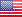 http://www.showeet.com/fr/conditions-utilisation/
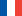 http://www.showeet.com/es/condiciones-de-uso/
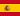